教科書 p.98 - 99
プログラムの基本
31
順次構造，分岐構造，反復構造を使ってプログラミングをしてみよう
□変数　　□変数名　　□代入
Key Word
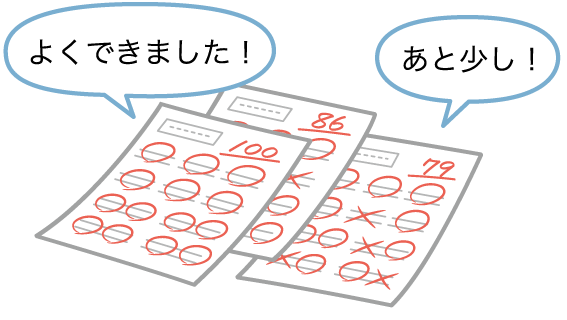 Intro
テストの得点について，「よくできました」「あと少し」などといえる判断基準はなんだろう?　コンピュータでこの判断の処理を行う場合，どのような条件にすればよいか考えてみよう。
4章　プログラミングとモデル化　2節　プログラム　p.98 - 99
変数と代入
1
❶数学では，「＝」は代入もしくは等しいことを表すが，Pythonでは代入のみを表し，等しい場合は「==」のように「=」を二つ並べて表す。
変数とは，数値や文字列などの値に名前(変数名)を付けたものである。
変数名を使ってその値を参照，変更することができる。
Pythonでは，「=」を使うことで，右辺の値(式の場合は計算結果)を左辺に割り当てることができる❶ 。 これを代入という。
4章　プログラミングとモデル化　2節　プログラム　p.98 - 99
変数と代入
1
代入の例
tokuten
=
10
変数tokutenに整数10が代入される。
tenki
=
'晴れ'
変数tenkiに文字列' 晴れ'が代入される。
4章　プログラミングとモデル化　2節　プログラム　p.98 - 99
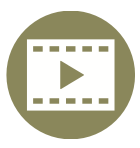 順次構造のプログラム
2
❷print()は，( )内に指定された値を画面に文字列として表示する。値はコンマで区切って複数指定できる。
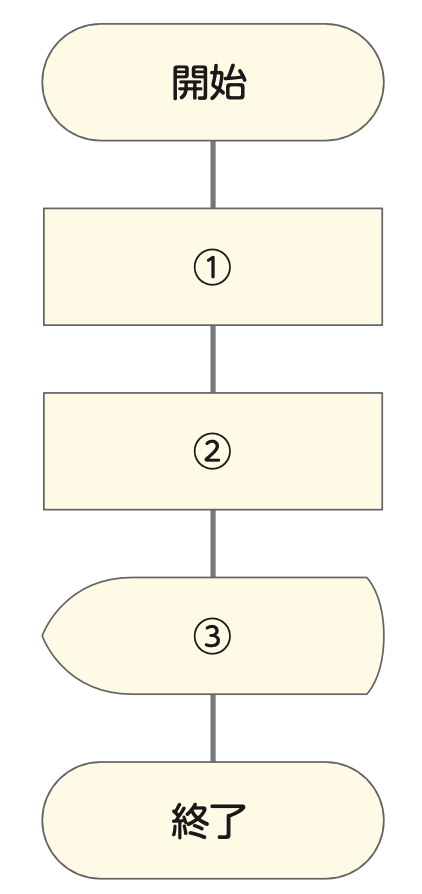 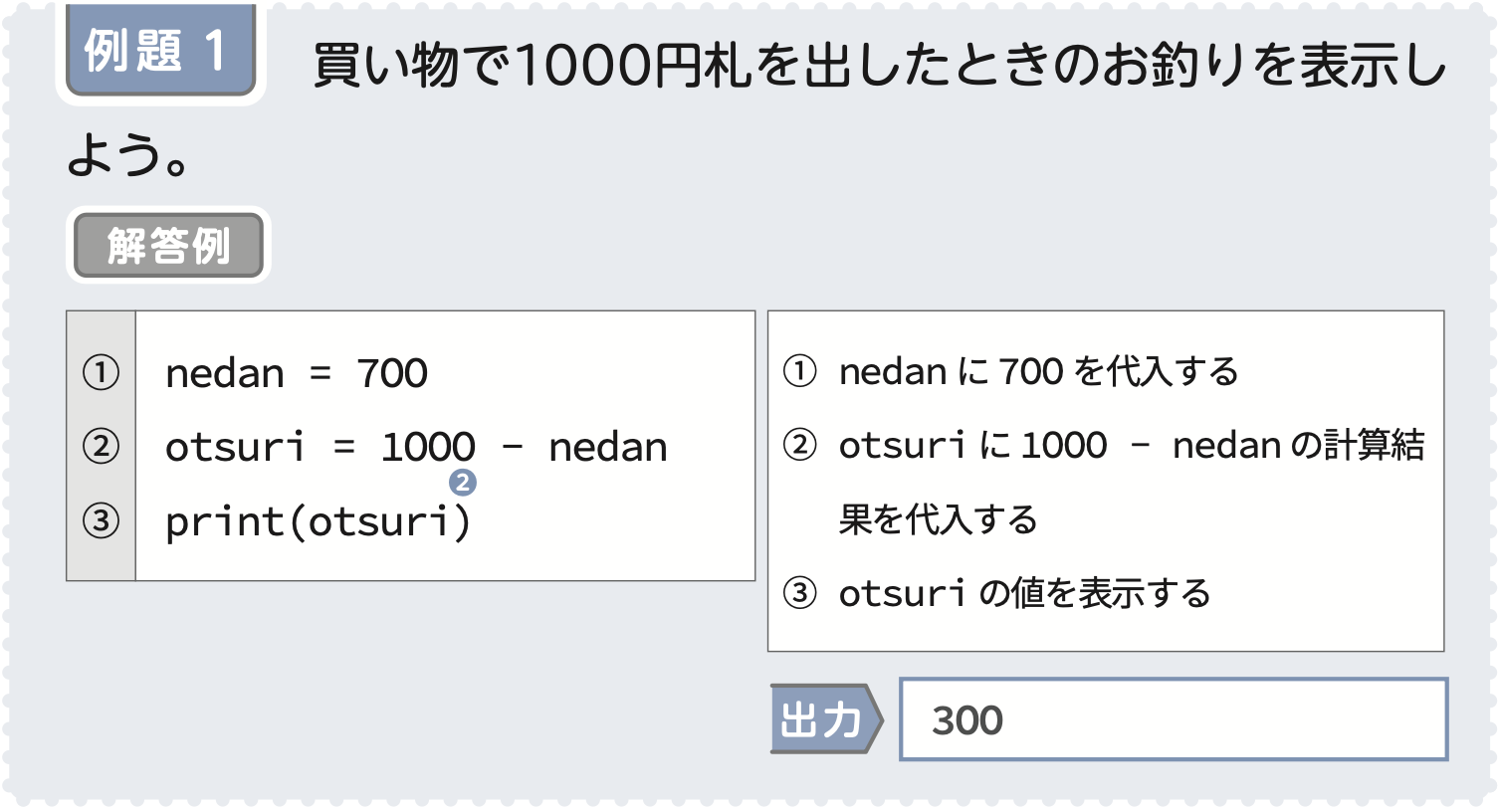 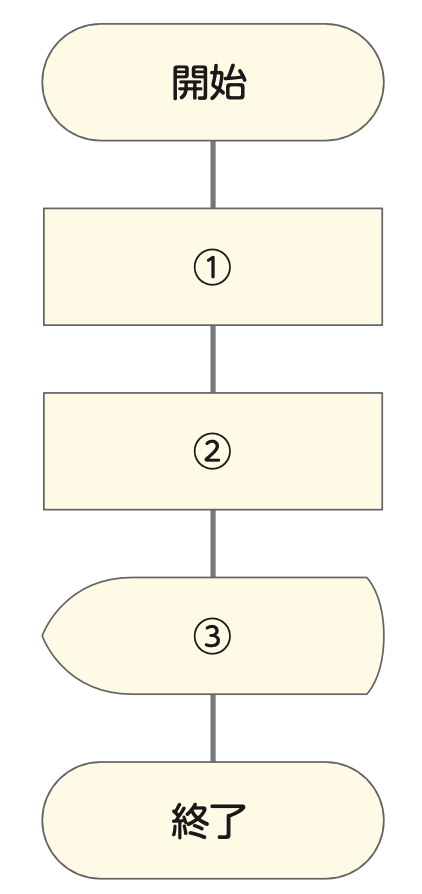 擬似言語
① nedan  =   700
② otsuri  =  1000  -  nedan
③ 表示する(otsuri)
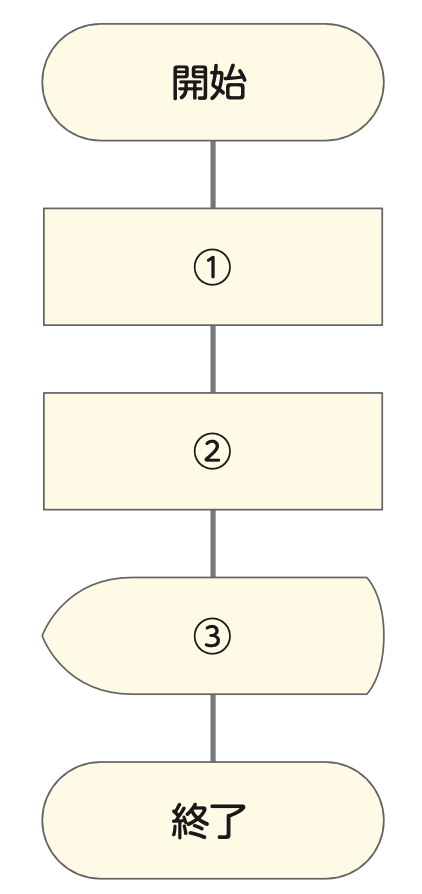 ❸行番号は説明のために付けたものであり，通常，プログラム中には表示されない。
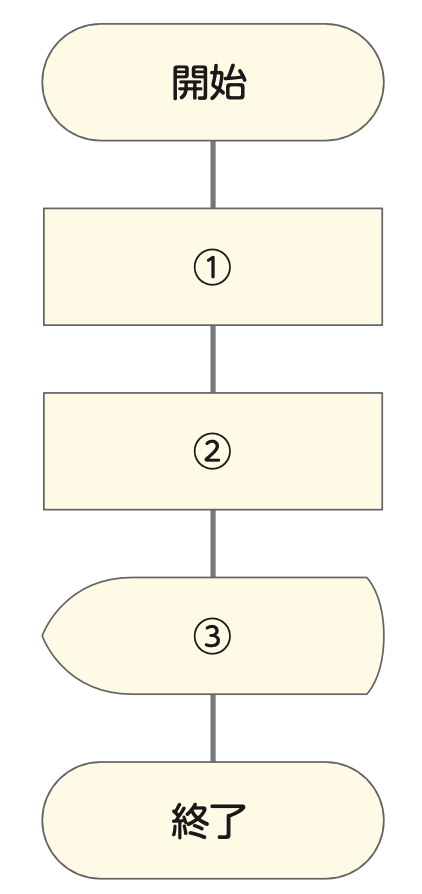 プログラムは，記述した順番通りに実行される。例題１では，行番号①，②，③の順に実行される ❸。
4章　プログラミングとモデル化　2節　プログラム　p.98 - 99
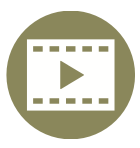 分岐構造のプログラム
3
❹x >= 80　　x > 80
xは80以上xは80より大きい
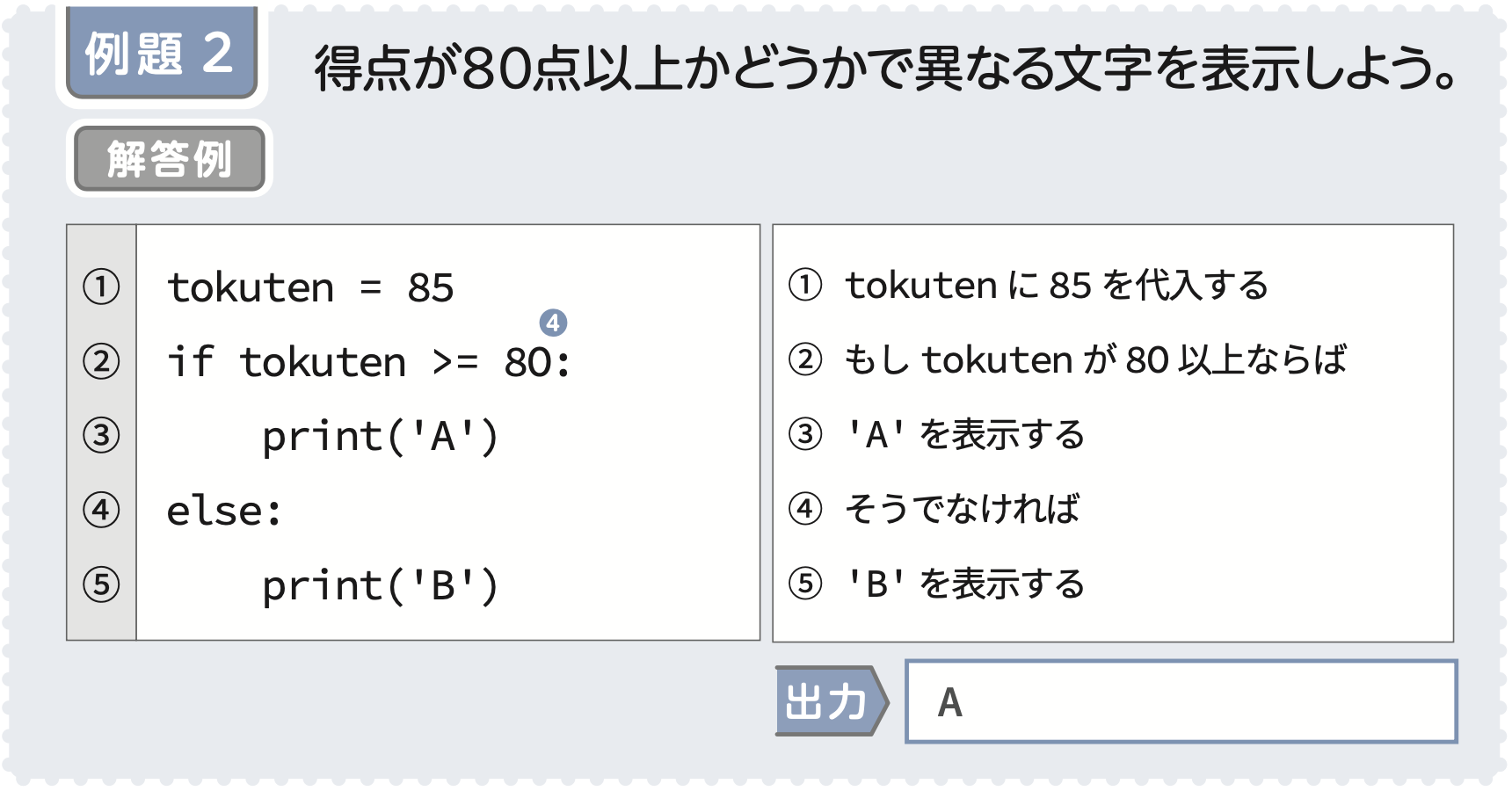 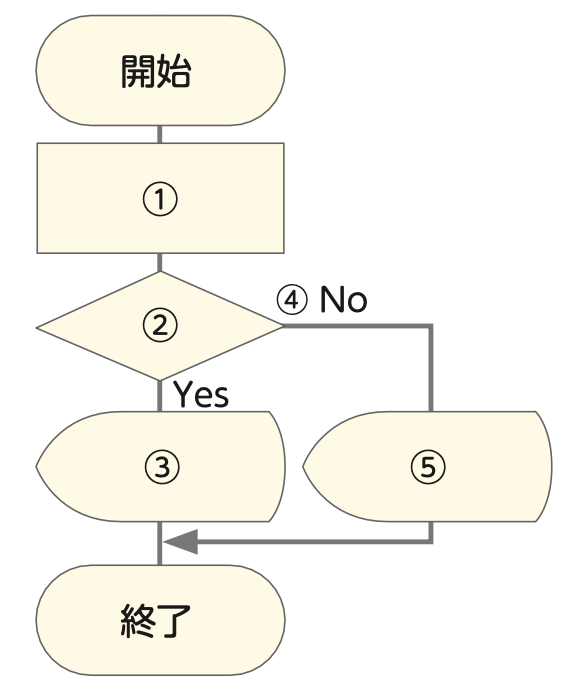 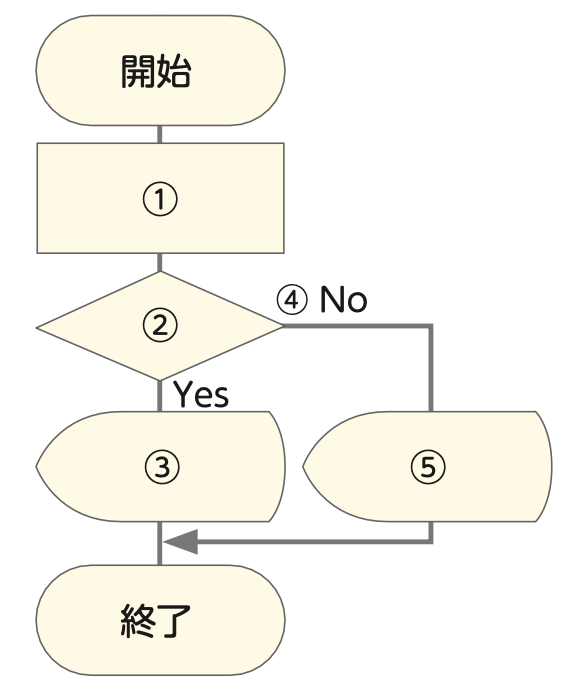 擬似言語
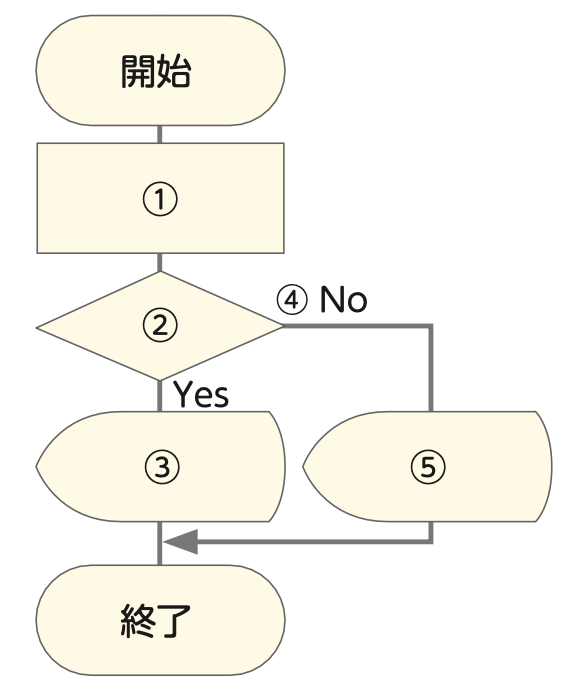 ① tokuten  =  85
② もし tokuten  >=  80 ならば：
③      表示する("A")
④ そうでなければ：
⑤      表示する("B")
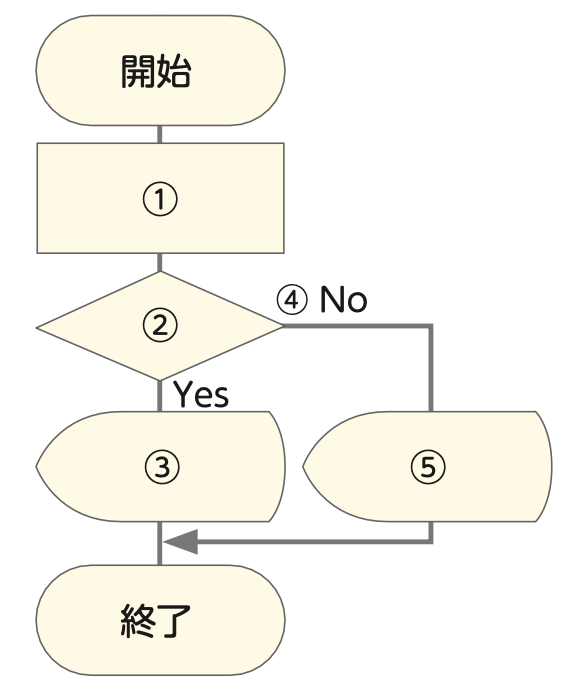 ❺p.180参照。
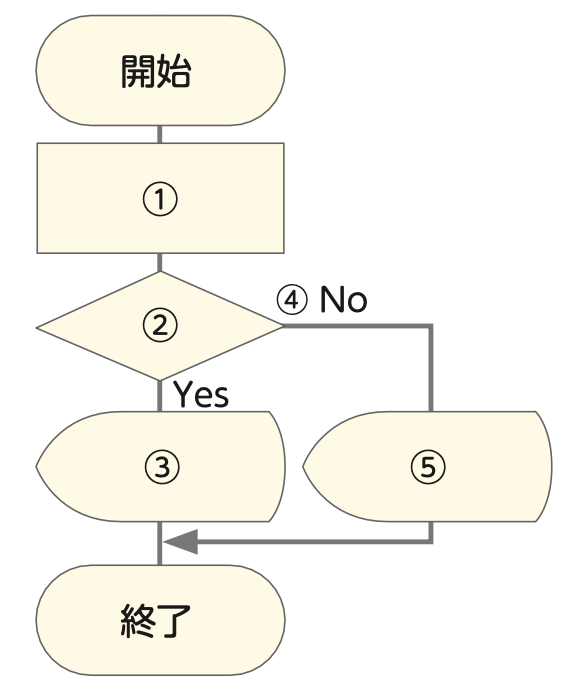 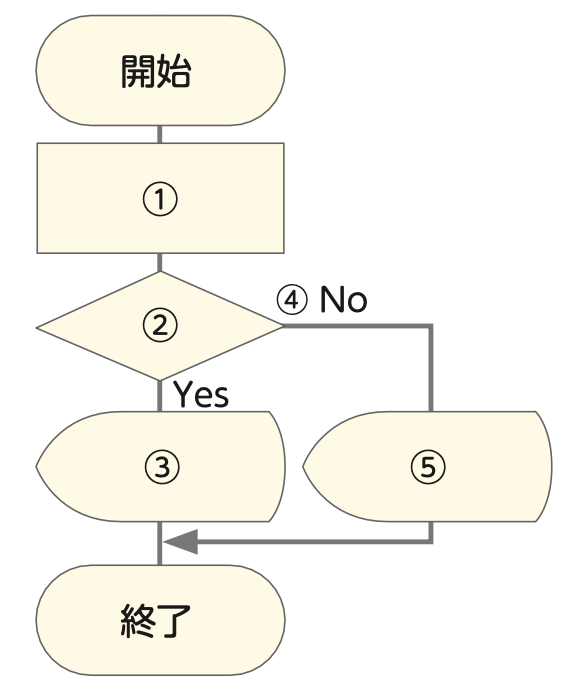 行番号②〜⑤のように，if〜else〜は，「もしifの後の条件が真ならばifの下の処理，そうでなければelseの下の処理」となる❺。
4章　プログラミングとモデル化　2節　プログラム　p.98 - 99
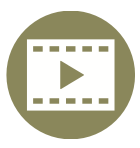 反復構造のプログラム
4
❻range()はp.180参照。
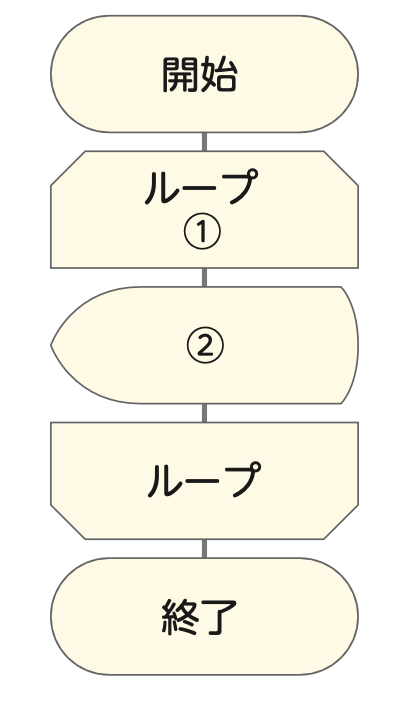 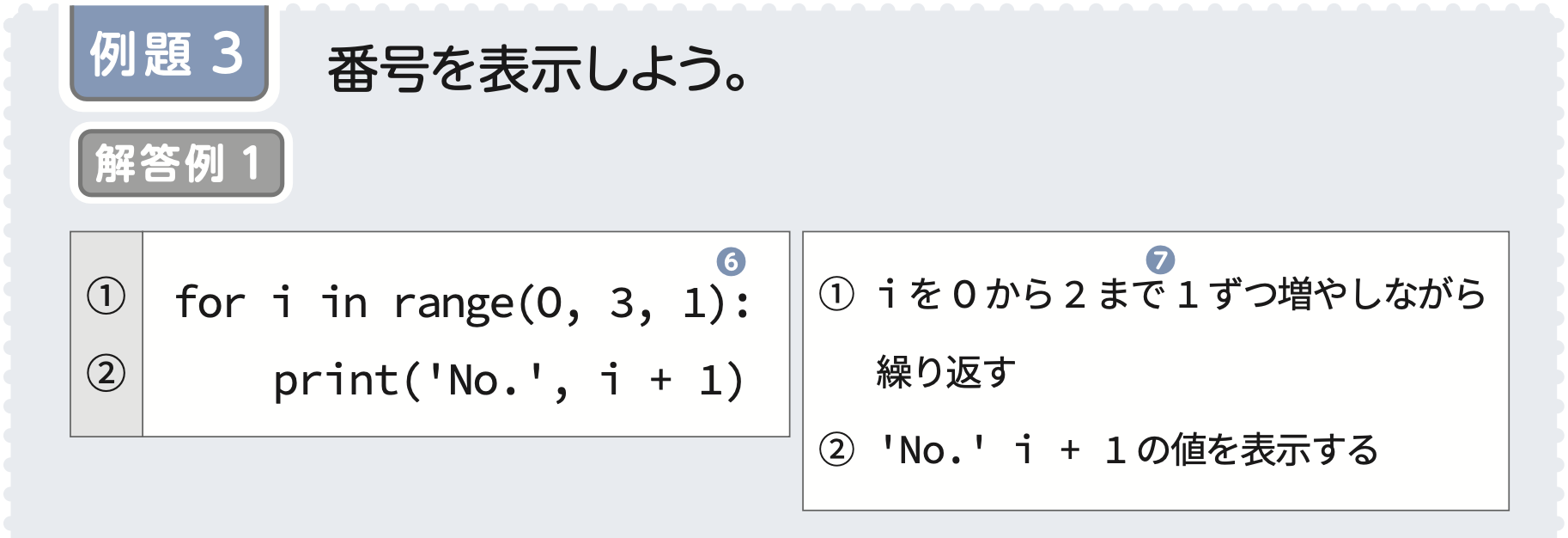 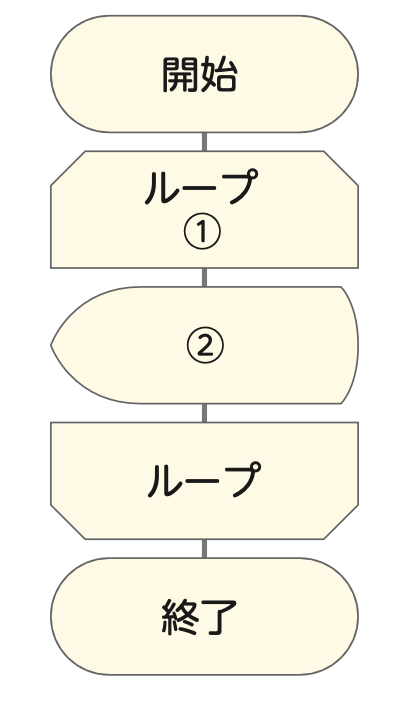 ❼3未満になるまで繰り返すので，iは0，1，2と変化する。
擬似言語
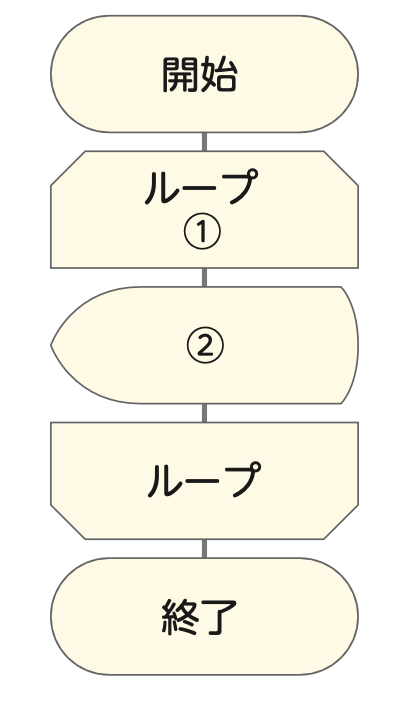 ① i を 0 から 2 まで 1 ずつ増やしながら繰り返す：
② 　　表示する("No.",  i  +  1)
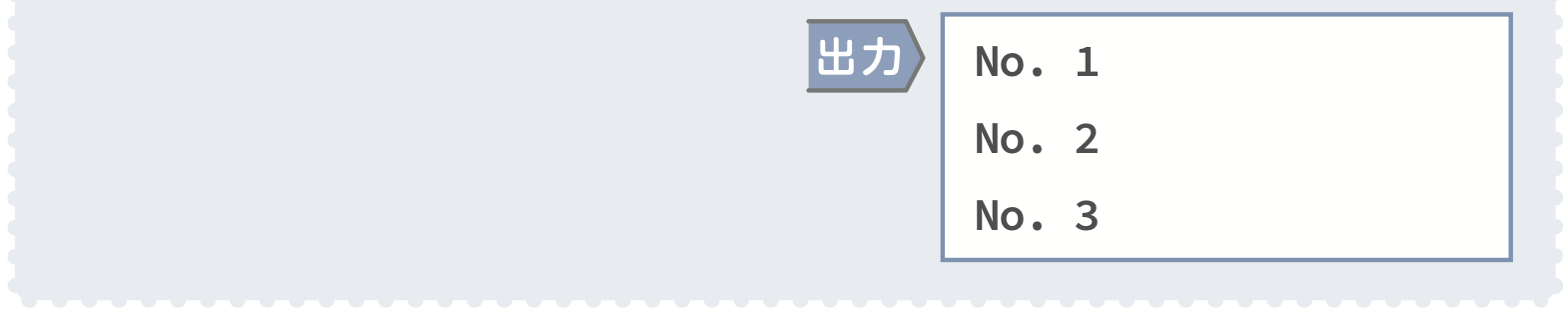 for文では，変数の値を変化させながら繰り返す。
4章　プログラミングとモデル化　2節　プログラム　p.98 - 99
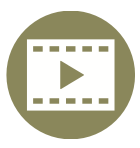 反復構造のプログラム
4
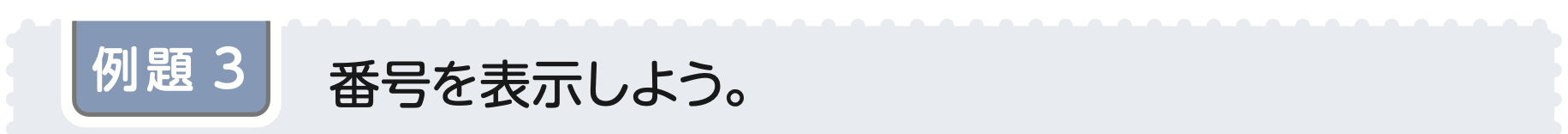 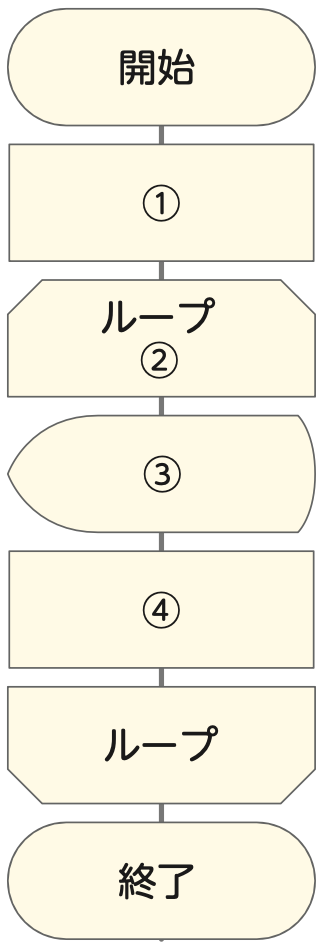 ❽右辺の計算結果が左辺に代入される。つまり。 iが1増える。
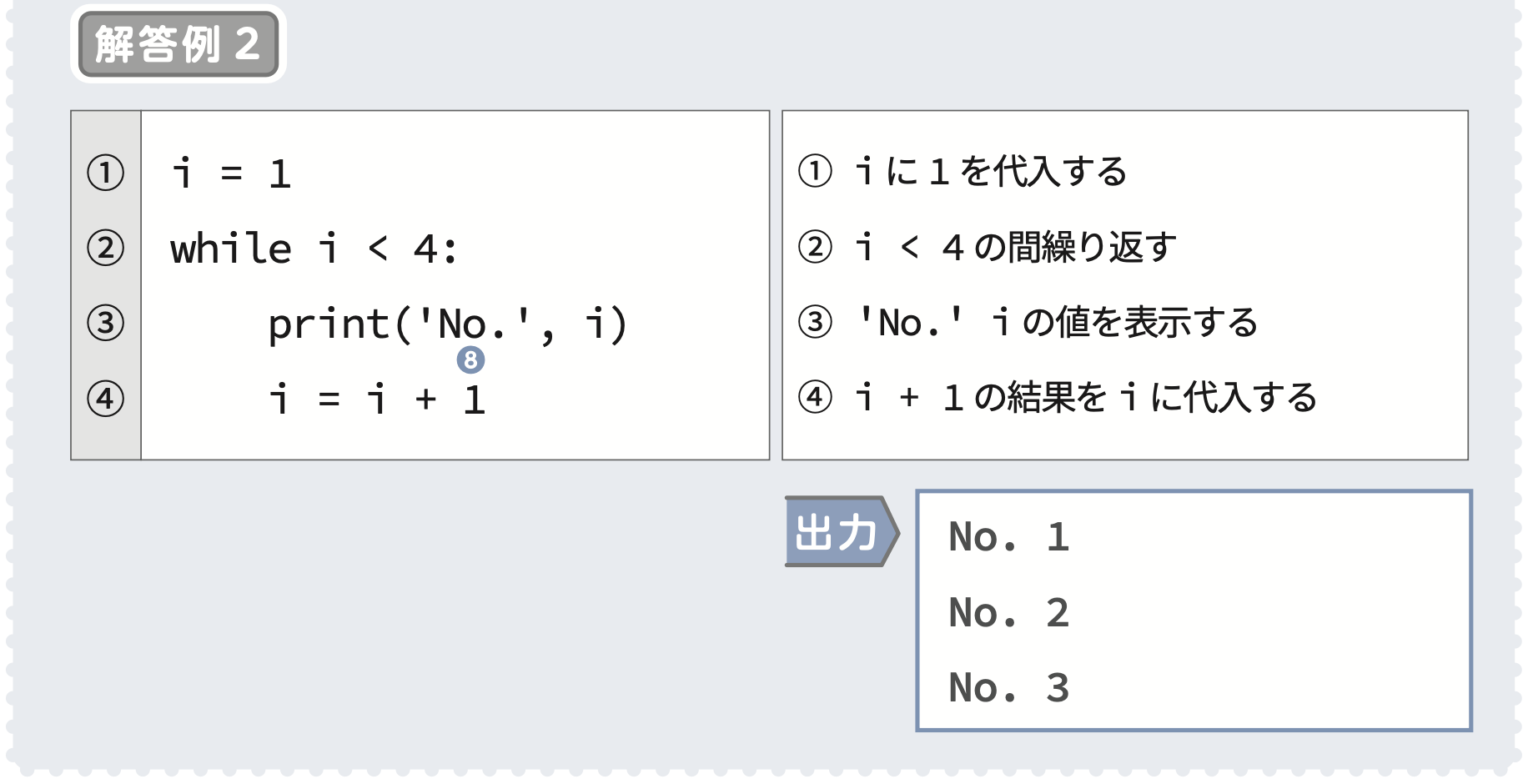 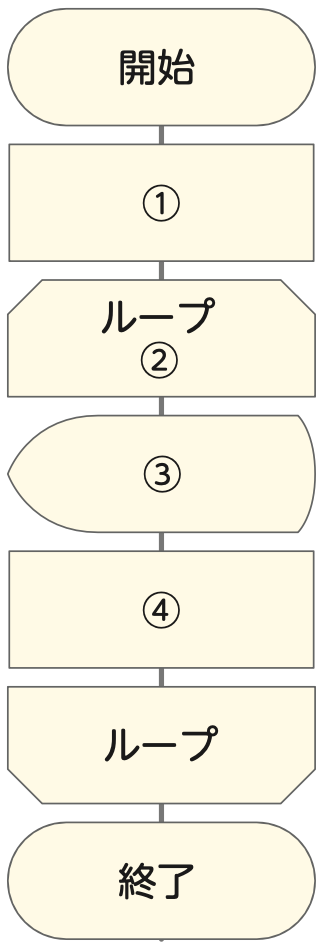 擬似言語
① i  =  1
②  i  <  4の間繰り返す：
③ 　　表示する("No.",  i)
④ 　　i  =  i  +  1
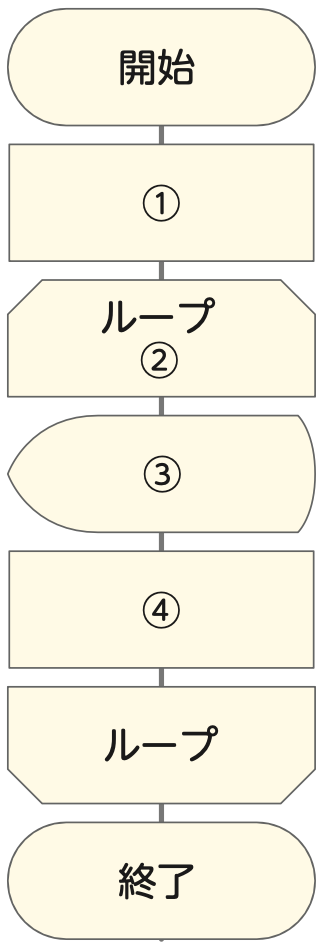 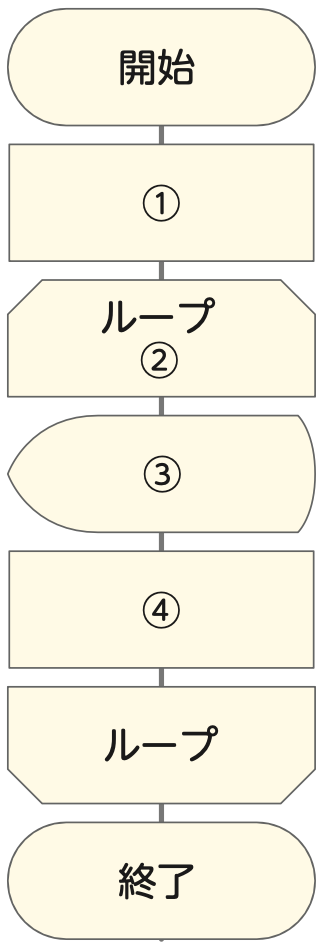 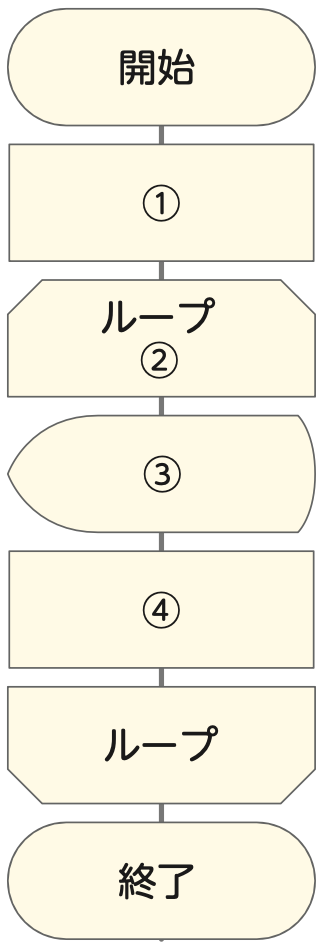 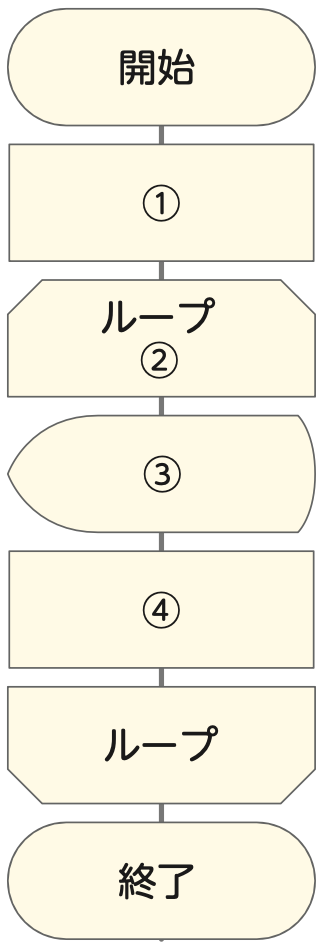 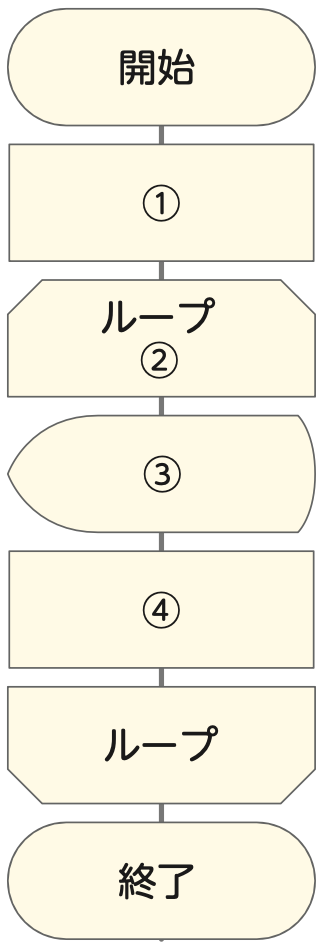 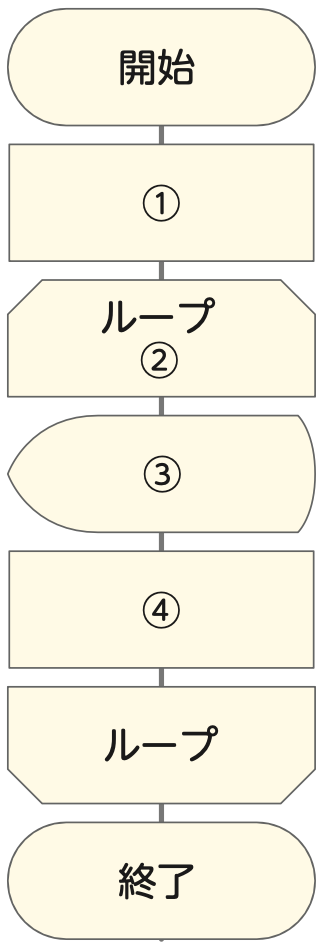 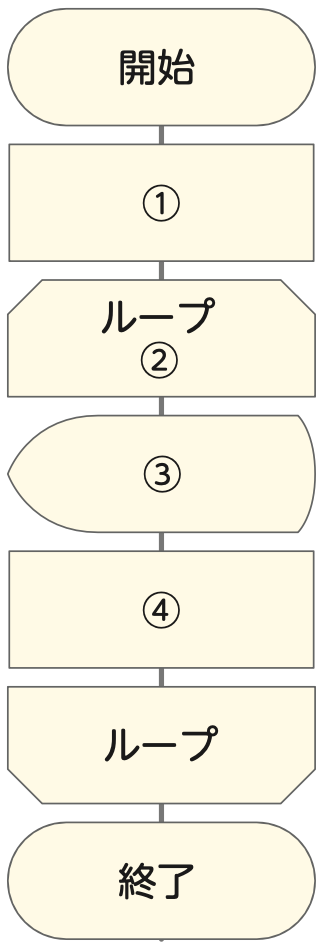 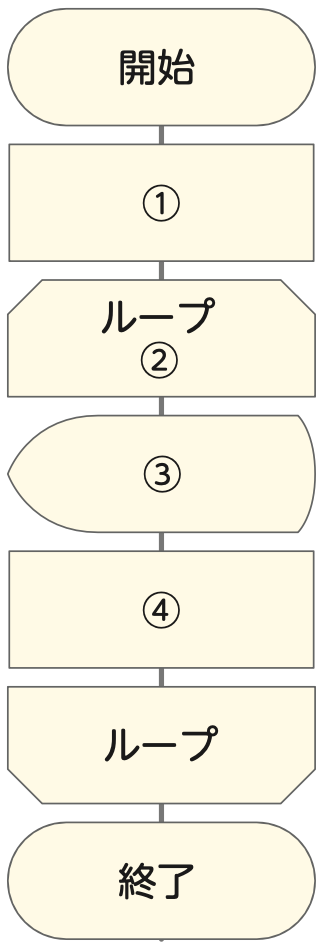 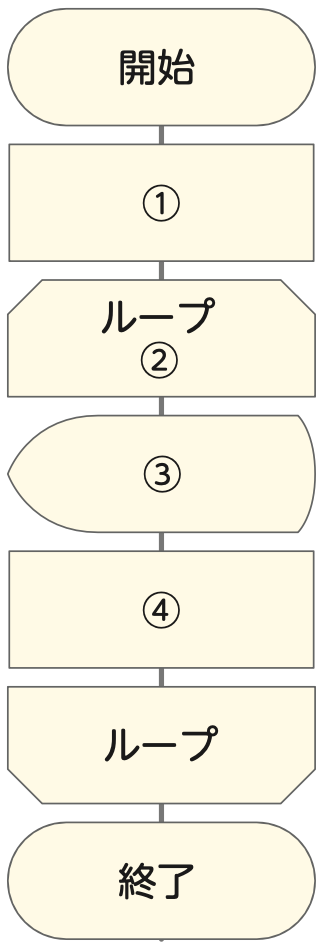 while文では，条件が満たされる限り繰り返す。
4章　プログラミングとモデル化　2節　プログラム　p.98 - 99
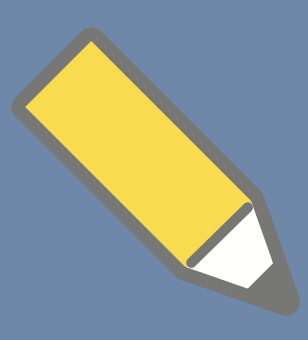 EXERCISE
例題２のプログラムの行番号①で，代入する値を75に修正し，動作を確認してみよう。
１
例題３のプログラムを参考に，1桁の正の奇数を小さい順に表示するアルゴリズムを考えよう。
２
HINT
ifの後の条件が真になるかどうか考えてみよう。
１
奇数は小さい順に1，3，5，…である。つまり，1から2ずつ増やせばよい。
２